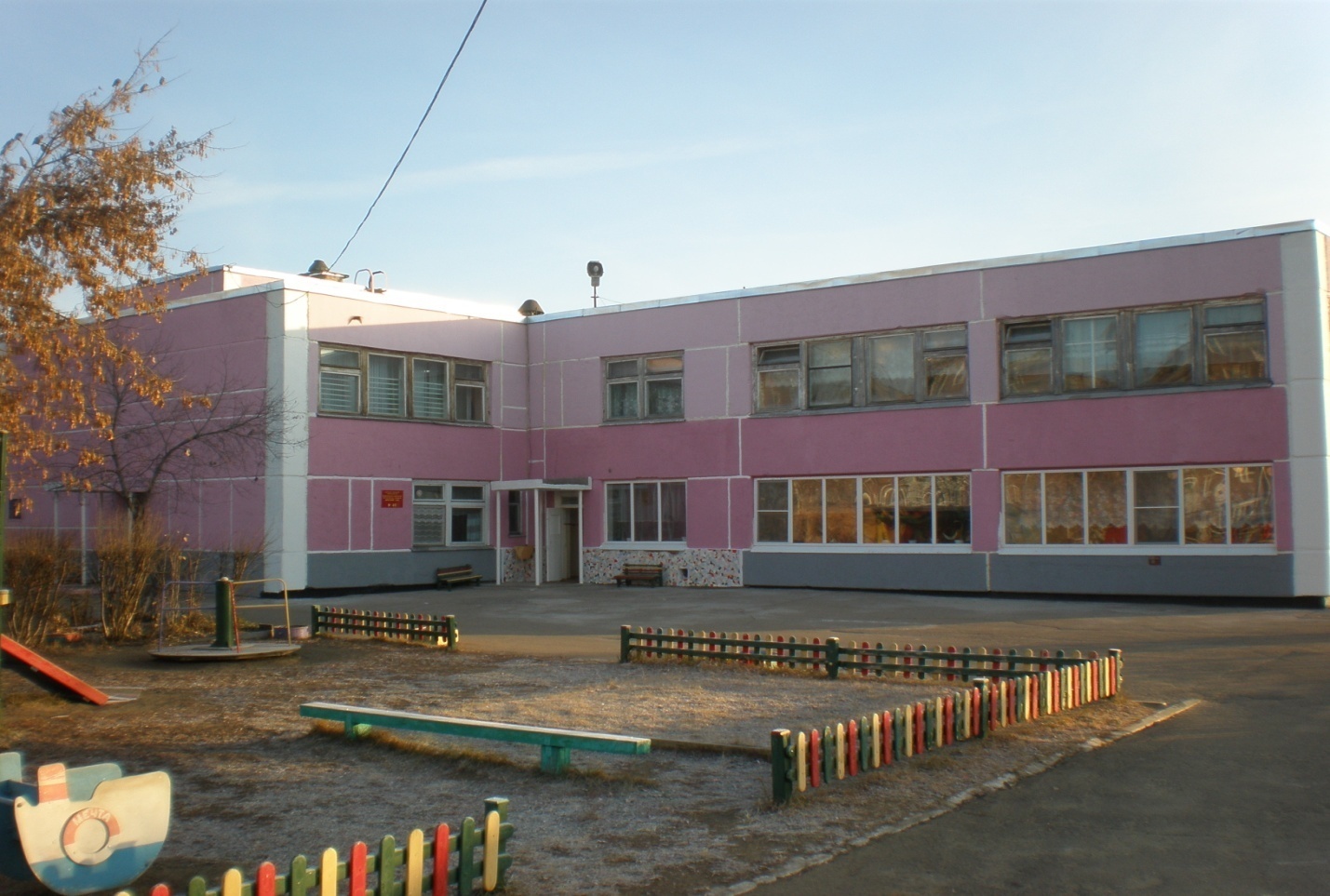 муниципальное бюджетное        дошкольное образовательное         учреждение детский сад № 48                   представляет
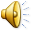 в настоящее  время  в МБДОУ  функционирует  8 групп             общеразвивающей  направленности, в том числе:                  младшего  возраста  (  с 3-4 лет)  -  1 группа                  среднего  возраста  ( с 4-5 лет)  -     3 группы                  старшего  возраста ( с 5-6  лет)  -    3 группы                  подготовительная  к школе ( 6-7 лет) -1 группа.              Предметом деятельности Учреждения являются:          1. воспитание, обучение, развитие,  а также присмотр, уход и оздоровление  воспитанников в возрасте    от 3 до 7 лет.            2 реализация основной общеобразовательной программы Учреждения;         3. реализация дополнительных образовательных программ, в соответствии с лицензией
Материально-техническая                        база
Театр начинается с вешалки, а детский сад… с   информационного   стенда
Театр начинается  с вешалки, а детский сад  с     информационного  стенда…
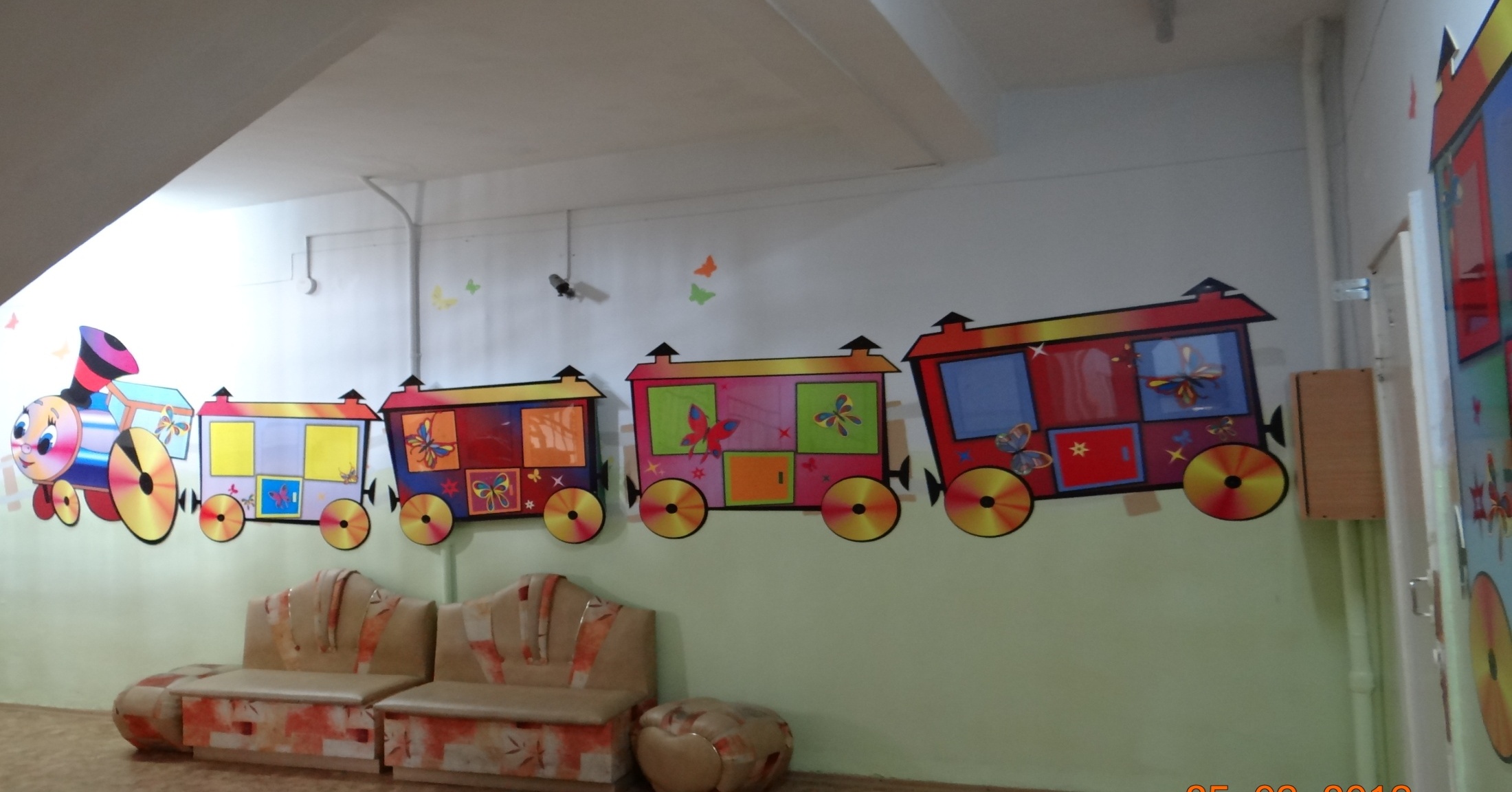 наш  музыкально-физкультурный  зал
Логопедический пункт  МБДОУ
Учитель-логопед Петровская Н.В.  ведет индивидуальное занятие, используя своего знаменитого  Логошарика
Наш  учебный  класс
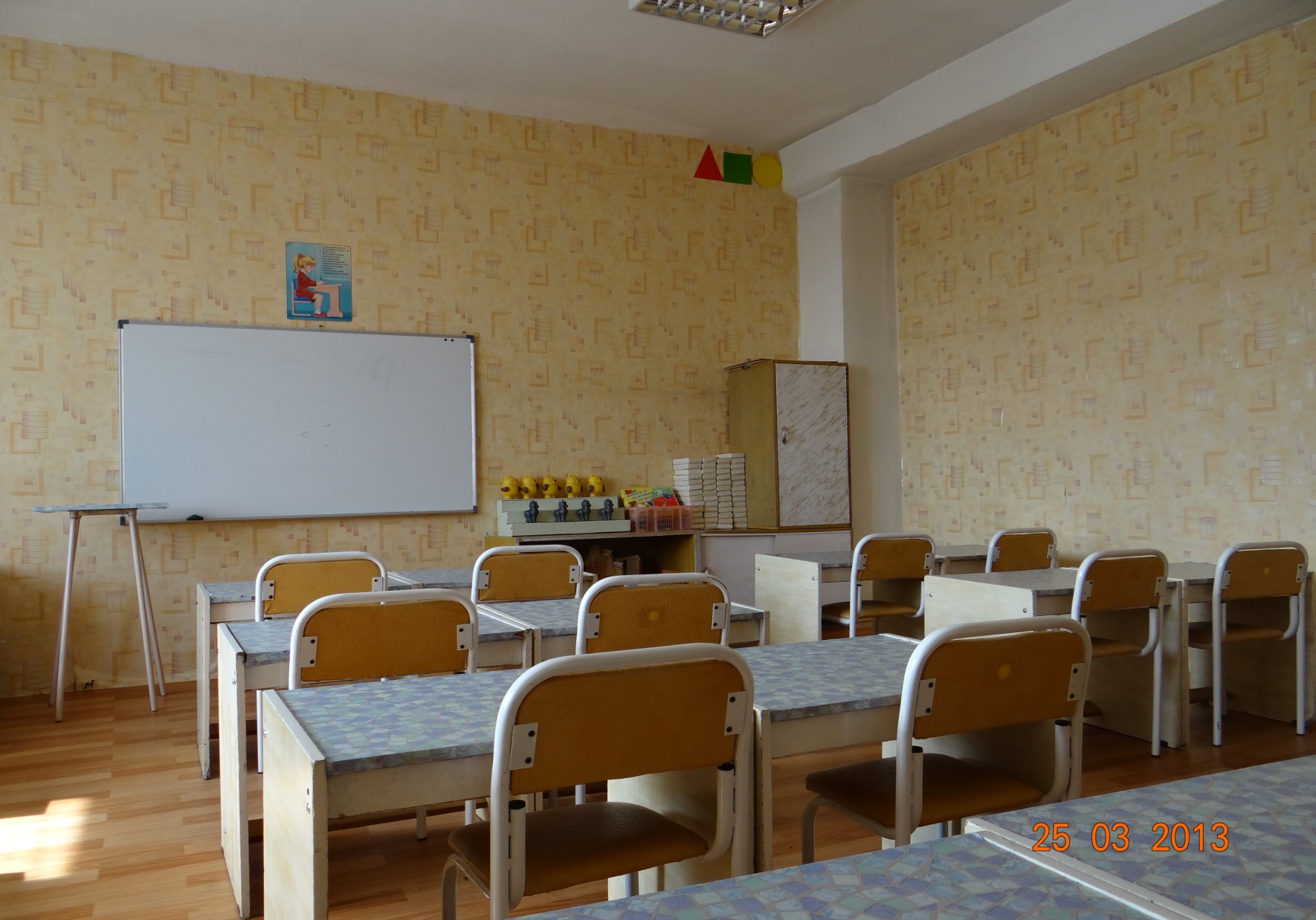 Процедурный кабинет
Изолятор на 2 места
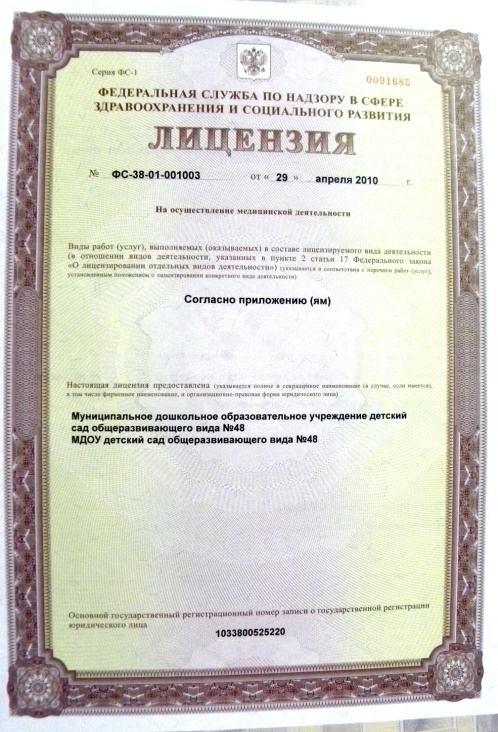 медицинский кабинет МБДОУ
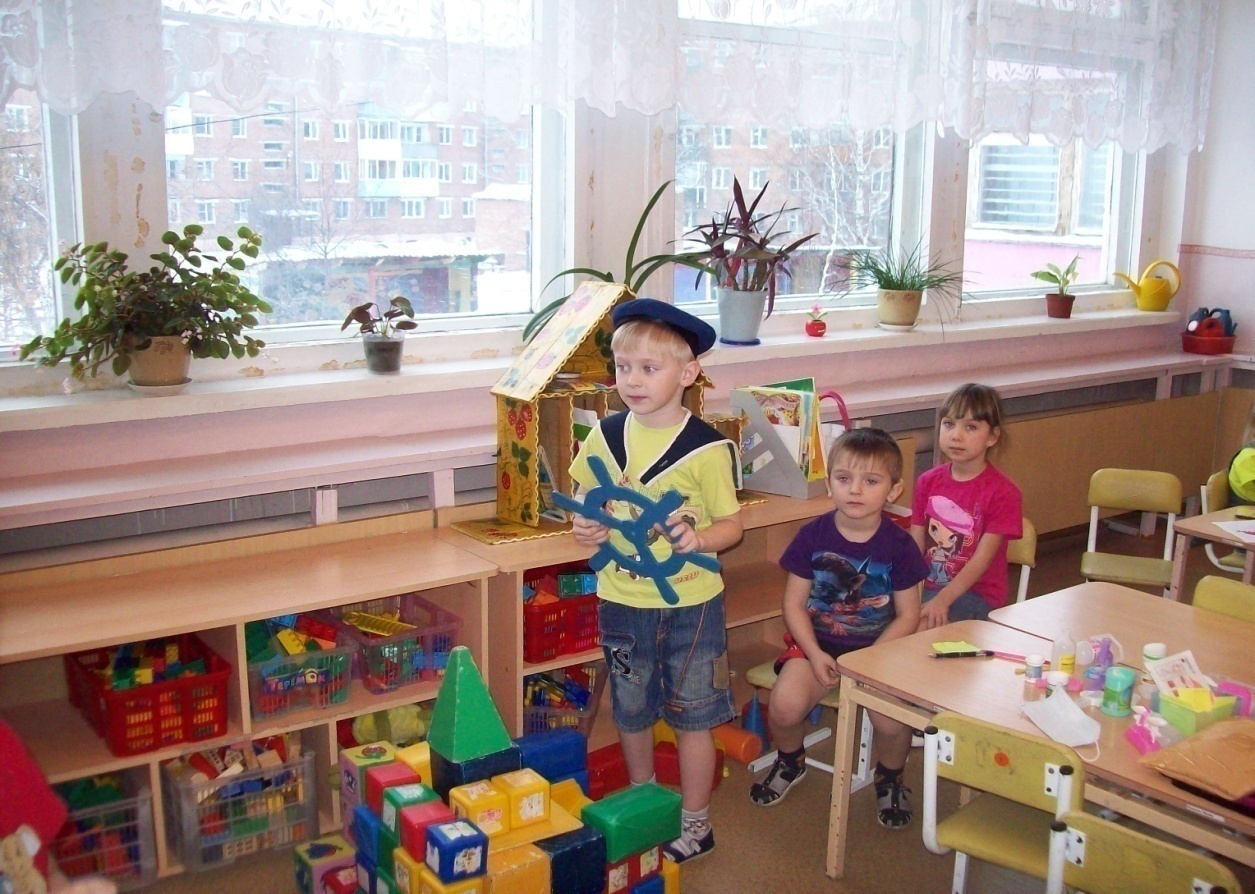 С каждым годом предметно-развивающая среда   групп  улучшается
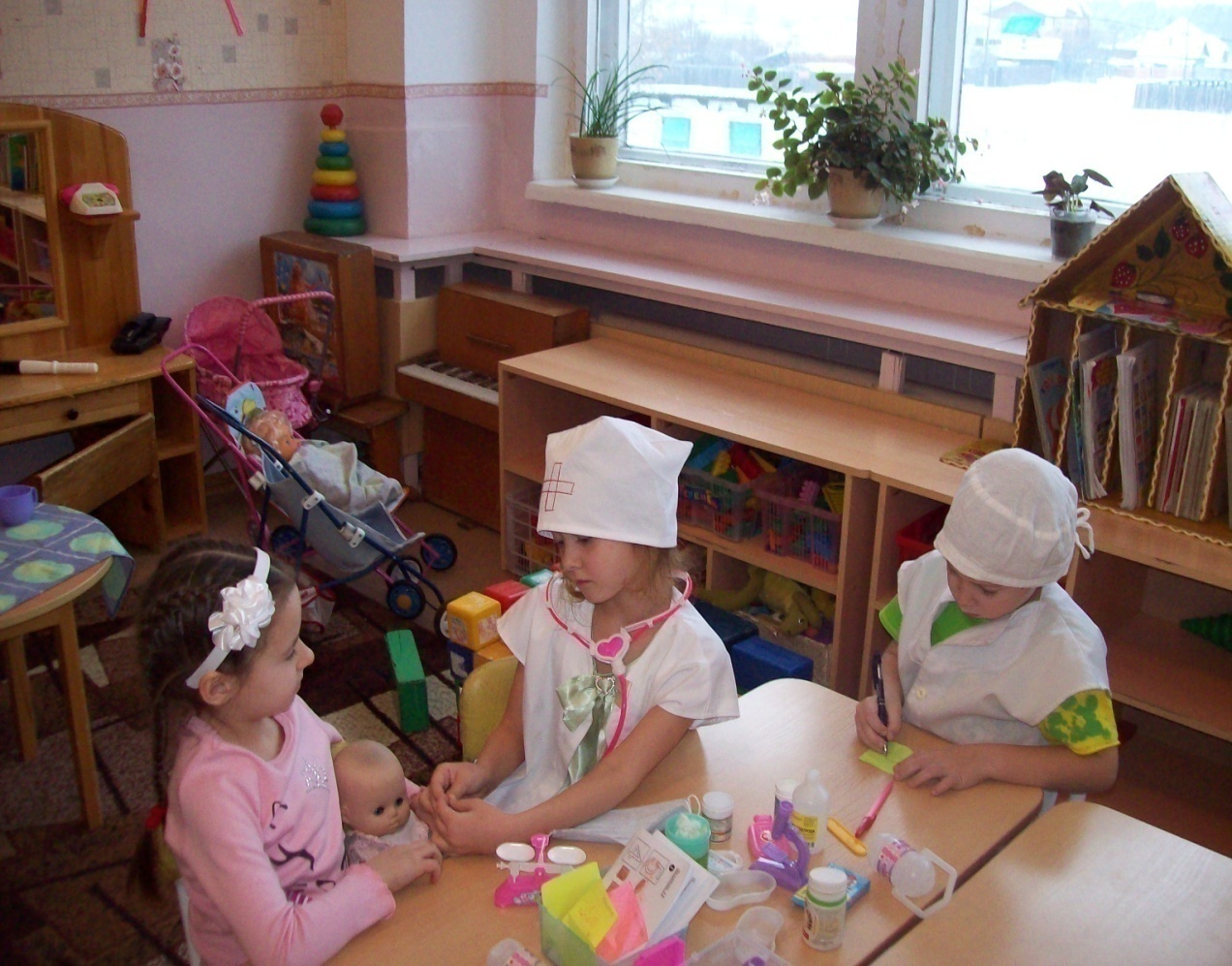 Благодаря добровольным пожертвованиям родителей  у нас есть много новых игрушек…
За последние 3 года  значительно изменился интерьер групповых помещений:  во всех группах  появились    разноцветные мебельные стенки
Старшие  группы  №№ 1,2.
которые были предназначены  не только для игрушек и   учебно-дидактического  материала,  а  еще и закрывали  стены из темных стеклоблоков  советской эпохи.
Средняя группа № 1
Средняя группа № 3
С помощью учредителя  и муниципальной программы по  оснащению дошкольных учреждений новой мебелью  наш сад  приобрел  3 комплекта регулируемых  столов и стульев  на общую сумму   115 .тыс.рублей.
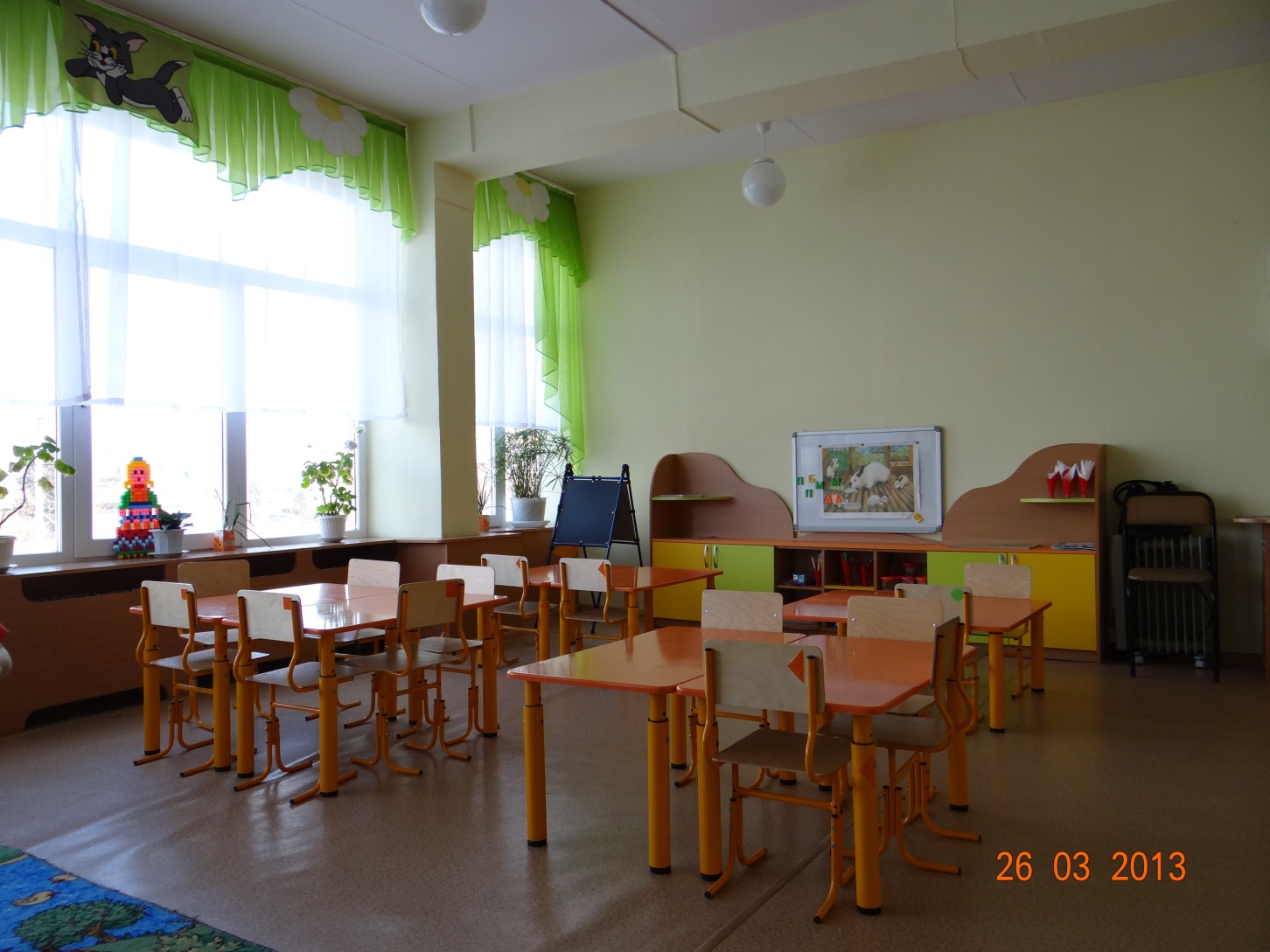 Так выглядят  современные  спальные  комнаты. Выкатные кровати   значительно экономят площади, так необходимые  в переполненных группах.  
Спальное помещение  в новой группе.
Эти  трехуровневые   кровати были приобретены    благодаря муниципальной программе  2012 года  по оснащению дошкольных учреждений новой мебелью.
Для детей младшего возраста  в 2009 году  приобрели новые   металлические  кроватки, заменили  матрацы,наматрасники, подушки, сшили новые покрывала.
С помощью  муниципальной программы  нам  удалось  заменить      раздевальные    шкафчики   в   трех   группах    на  общую   сумму                                                        137,7 тыс.рублей
Даже  скамеечки   в раздевалках мы сделали более  компактными  и устойчивыми
Создавать удобства и уют   помогают  родительские пожертвования,  только за 2011-2012 годы   на оснащение групп мебелью  было потрачено  72,6 тыс.рублей (  это помимо муниципальной программы 2012 года)
Холодильная комната
Кладовая  сыпучих продуктов
Наш пищеблок
Большой вклад внесли и наши родители-  на  их   денежные средства  приобретены электронные весы (2 шт), холодильники для суточных проб, молочных продуктов и яйца, морозильные камеры (2 шт),  частично  заменены кухонная посуда и инвентарь.
Универсальная кухонная машина УКМ-5  незаменима на пищеблоке:   овощерезка, терка,  мясорубка , протирочная машина
Жарочный шкаф   позволяет  не только выпекать, но и  делать вкусные котлеты, омлеты и запеканки
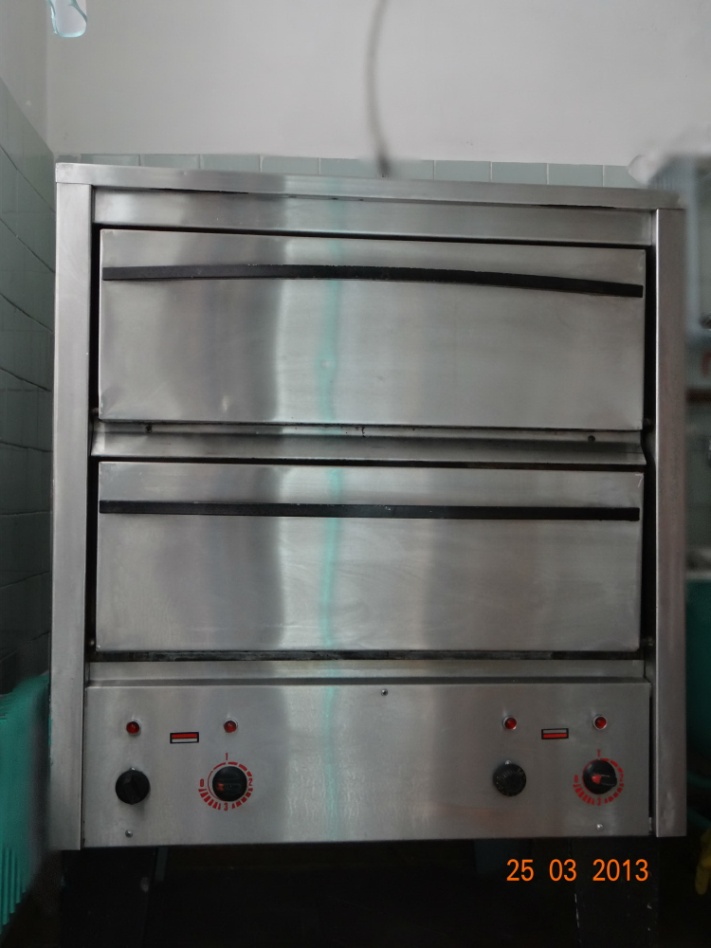 Все это  кухонное оборудование    приобреталось за счет средств Учредителя  в рамках муниципальной программы   по оснащению садов новым технологическим оборудованием  в течение последних 5 лет.
Новую промышленную стиральную машину Вязьма  установили  в 2010 году
Последнее приобретение  пищеблока-  электросковорода
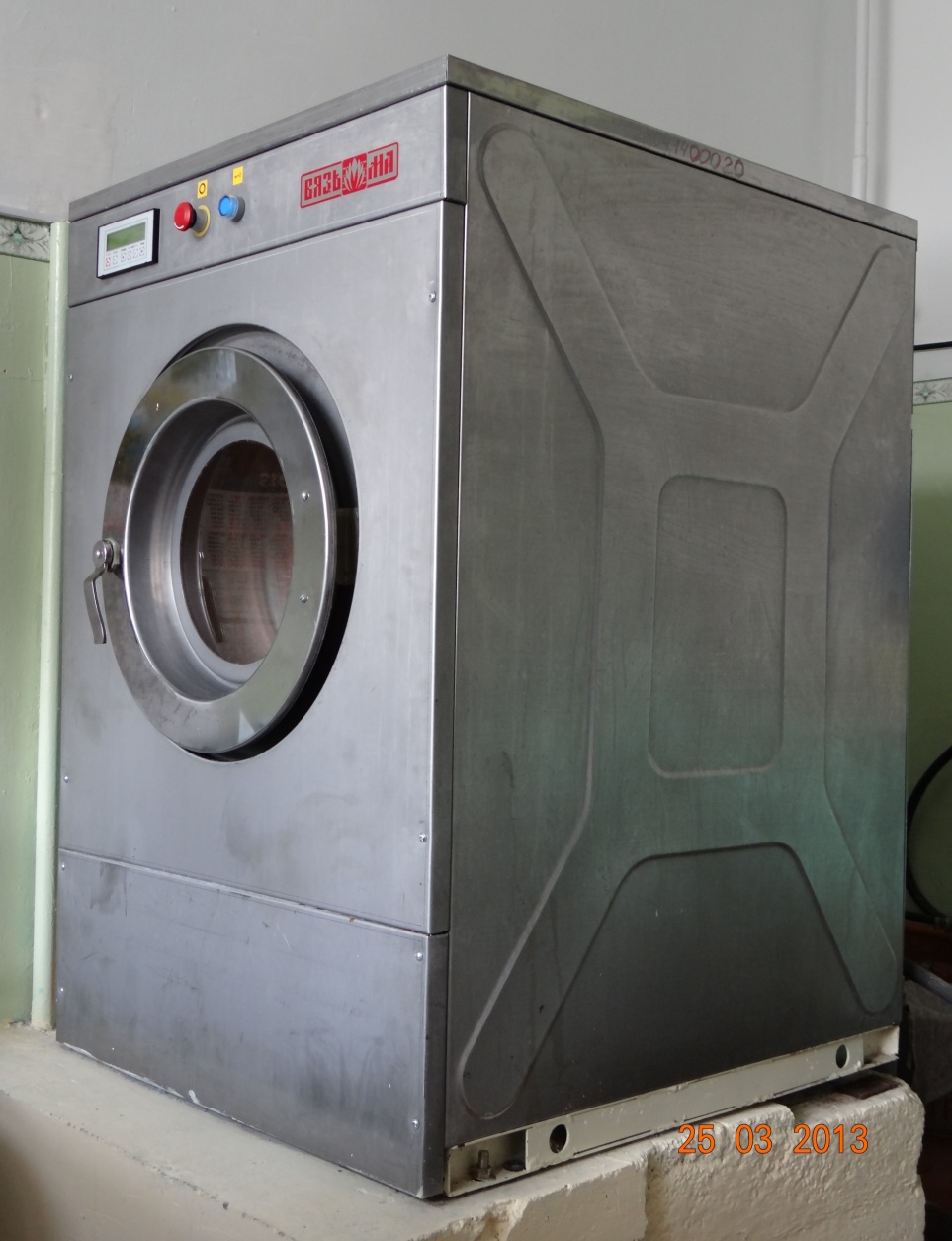 Всего на  замену технологического оборудования  нашего детского сада потрачено   более 300  тыс.рублей
в рамках областной программы по поддержке  дошкольных  учреждений
С доброй руки   заместителя начальника Управления образования Ольги Леонидовны Загородневой  наше учреждение попало  в Областную программу поддержки  детскихх садов. В результате  от Министерства образования Иркутской области  мы получили  интерактивную доску, проектор ,акустическую систему  и комплект  мягких модулей.
И  комплект    детских музыкальных  инструментов…
Эти игрушки, театр и экспериментальная лаборатория также получены в рамках Областной программы.
Центральный  спортивно-игровой участок…
Главным событием    лета  2011 года  был капитальный ремонт крыши детского сада  ремонт и покраска фасада здания. с частичной заменой  деревянных окон  на  пластиковые.. Теперь наш детский сад стал выглядеть вот так:
укрепление  материальной базы
Детский сад   взял курс на постепенную замену старых окон на новые   из ПВХ, которые не только  современны и  красивы, но и энергоэкономичны.
Первые  окна удалось поменять в рамках капитального ремонта фасада здания в 2010  году.  ( всего  в  1 группе)
Весной 2012 года  наше дошкольное учреждение вошло в   областную программу «Чистая вода-детям», в рамках которой  нам установили  на пищеблоке   систему очистки холодной воды  и теперь каждые 6 месяцев происходит замена  фильтр-картриджей на новые.
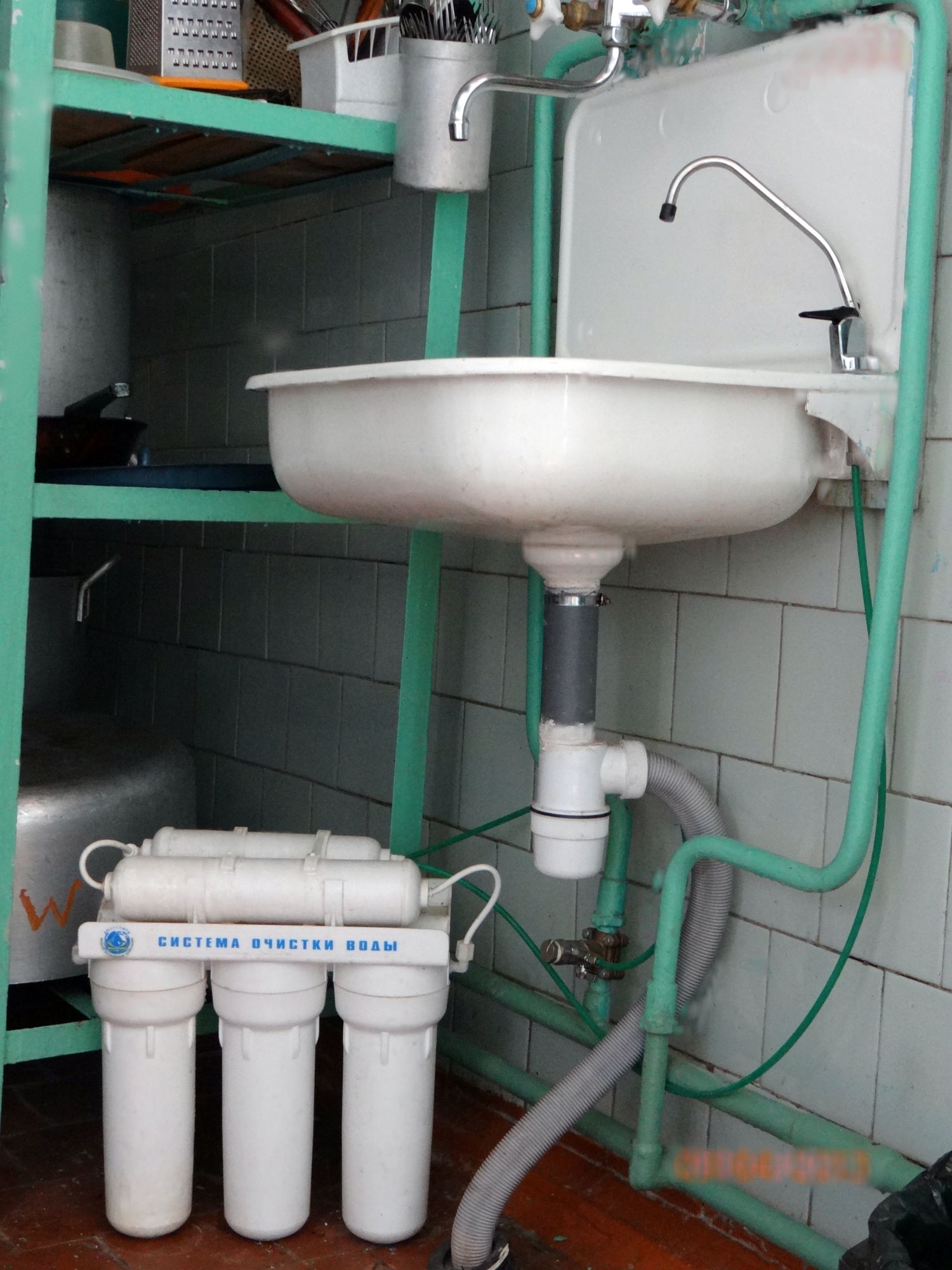 В самой большой по площади группе  установлены  пленочные инфрокрасные   полы  с регуляторами  тепла, которые позволяют поддерживать комфортную температуру пола  в течение рабочего дня.
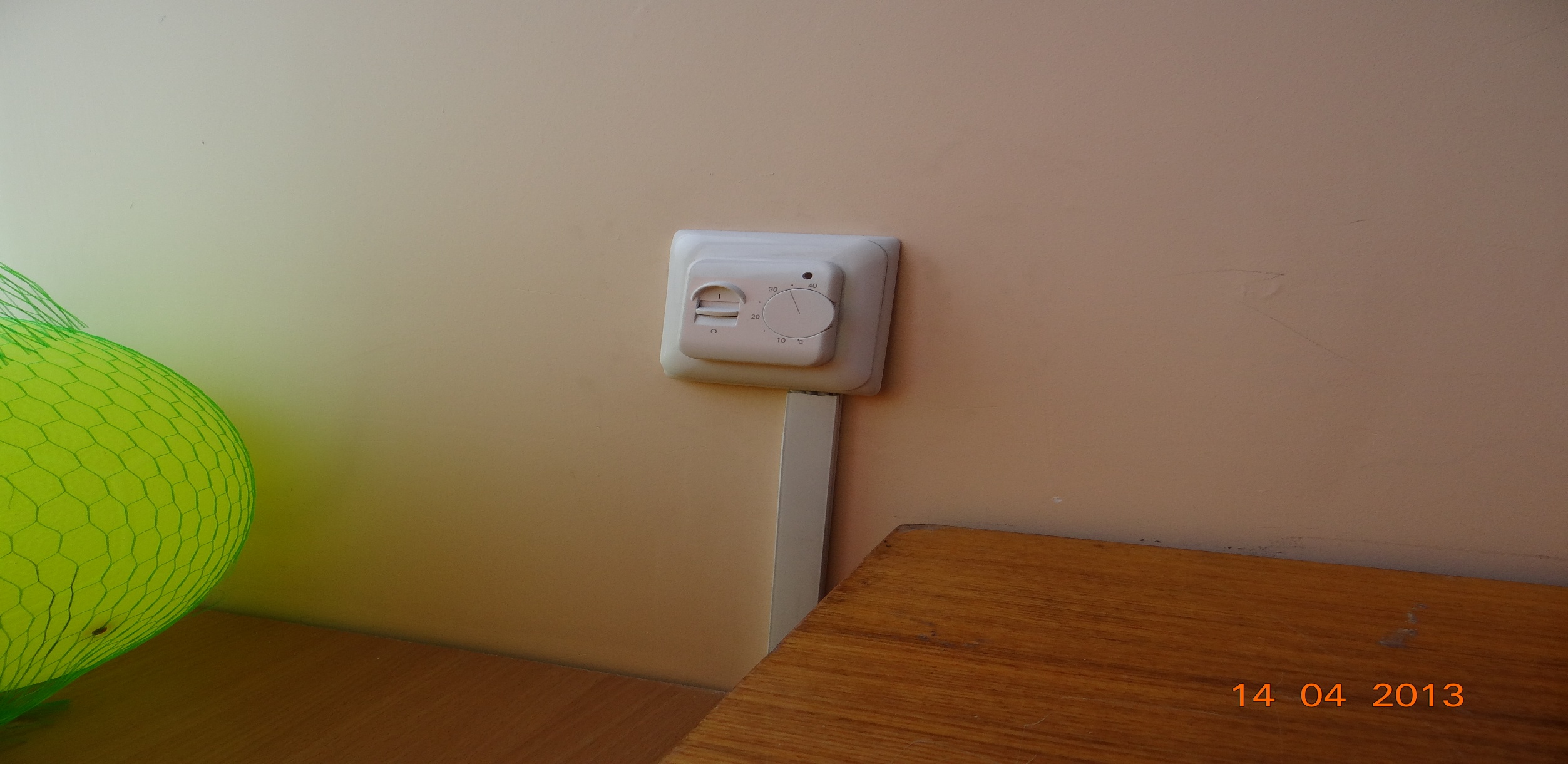 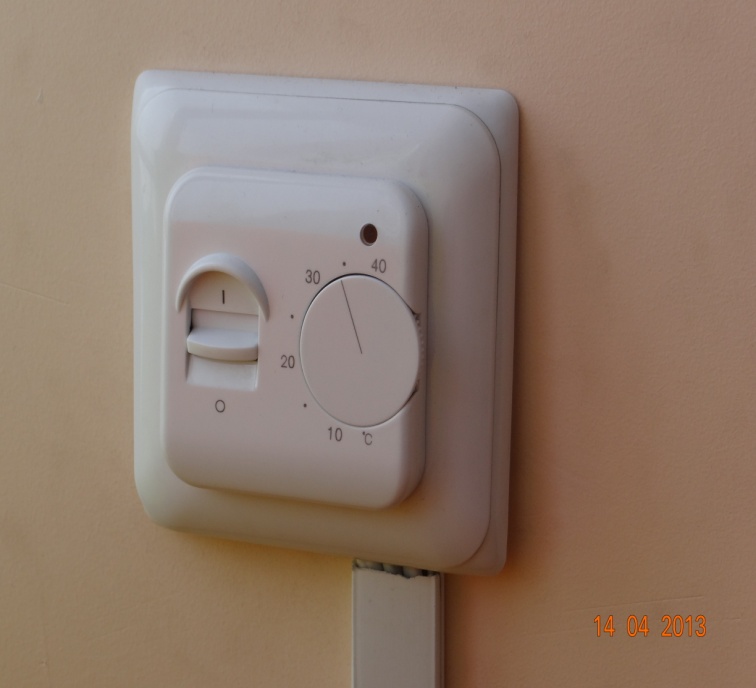 За 2011-2012 года в учреждении полностью заменены все  сливные бачки старой конструкции на компакт-бачки  с заменой гибкой подводки,  в о всех группах ,пищеблоке , прачечной  заменены  смесители на  современные,  частично заменены раковины и  краны
Так выглядит  санитарный  узел  новой группы
Санитарные узлы   младшей   и  средней групп